CS467 MACHINE LEARNING
Course Objectives
To introduce  the prominent methods for machine learning 

To  study the basics of  supervised and unsupervised learning

To study the basics of  connectionist and other architectures
Syllabus
Introduction to Machine Learning

Learning in Artificial Neural Networks

Decision trees,  HMM(Hidden Markov Model), SVM,

Supervised and Unsupervised learning methods.
References
Christopher M. Bishop, Pattern Recognition and Machine Learning, Springer, 2006. 

Ethem Alpaydın, Introduction to Machine Learning (Adaptive Computation and Machine Learning), MIT Press, 2004. 

Margaret H. Dunham. Data Mining: introductory and Advanced Topics, Pearson, 2006 

Mitchell. T, Machine Learning, McGraw Hill. 

Ryszard S. Michalski, Jaime G. Carbonell, and Tom M. Mitchell, Machine Learning : An Artificial Intelligence Approach, Tioga Publishing Company
Question Paper Pattern
There will be FOUR  parts in the question paper – A, B, C, D

Part A  
Total marks : 40 
TEN questions, each have 4 marks, covering all the SIX modules (THREE questions from modules I & II; THREE questions from modules III & IV; FOUR questions from modules V & VI).  
All the TEN questions have to be answered. 

Part B 
Total marks : 18 
THREE questions, each having 9 marks.  One question is from module I; one question is from module II; one question uniformly covers modules I & II. 
Any TWO questions have to be answered.  
Each question can have maximum THREE subparts.
Question Paper Pattern
Part C  
Total marks : 18
THREE questions, each having 9 marks.  One question is from module III; one question is from module IV; one question uniformly covers modules III & IV. 
Any TWO questions have to be answered.  
Each question can have maximum THREE subparts. 

Part D 
Total marks : 24
THREE questions, each having 12 marks.  One question is from module V; one question is from module VI; one question uniformly covers modules V & VI.
Any TWO questions have to be answered.  d. Each question can have maximum THREE subparts. 

There will be AT LEAST 60% analytical/numerical questions in all possible combinations of question choices.
Module I
Introduction to Machine Learning
Examples of Machine Learning applications
Learning associations, Classification, 
Regression, Unsupervised Learning, 
Reinforcement Learning. 
Supervised learning- Input representation, 
Hypothesis class, Version space, 
Vapnik-Chervonenkis (VC) Dimension
Machine Learning
Making computers to act without explicitly programming them

Machine Learning can figure out how to perform tasks based on generalizing from data or examples and they can learn to improve themselves from the experience of past data
Machine Learning
Arthur Samuel

American leader in the field of computer gaming and artificial intelligence

coined the term “Machine Learning” in 1959 

“the field of study that gives computers the ability to learn without being explicitly programmed.”
Machine Learning- Definition
Machine learning is programming computers to optimize a performance criterion using example data or past experience. 
We have a model defined up to some parameters, and learning is the execution of a computer program to optimize the parameters of the model using the training data or past experience. 
The model may be predictive to make predictions in the future, or descriptive to gain knowledge from data, or both 

 The field of study known as machine learning is concerned with the question of how to construct computer programs that automatically improve with experience
Machine Learning
What	is	Machine	Learning? 
“Learning is any process by which a system improves	performance from	experience.” 
						-Herbert	Simon

Definition	by	Tom	Mitchell	(1998): 
Machine Learning is the study of algorithms that	
• improve their performance P 
• at some task T 
• with experience E. 

A	well-defined learning task is given by <P, T, E>.
Machine Learning- History
1950
Samuel’s checker playing program

Able to observe positions at the game and learn a model that gives moves for the machine player
Experienced with more games

Samuel coined the term Machine Learning
Field of study gives computers the ability without being explicitly programmed
Machine Learning- History
1960
Neural Networks
Rosenblatt’s perceptron
Simple Neural Network
Pattern Recognition
Delta learning rule for training perceptrons
Least square problem
Limitation of perceptron
XOR cannot be represented
Decision Tree learning
Machine Learning- History
1980
Advanced Decision Tree and Rule Learning
Multi layer perceptron
Back Propagation Algorithm
Support Vector Machines
Data Mining
Esemblers
Create a strong classifier from an essemble of weak classifiers e.g. Random Forest
Bayesian Learning
Machine Learning- History
1994
Self driving car road test
1997
Deep blue beats Gary Kasparov
2009
Google builds self driving car
Machine Learning
New Algorithms
Neural Networks
Deep Learning

New Hardware
GPU

Cloud Enable

Availability of big data
Age of big dataGenerator and Consumer of data
Buy a product
Rent a movie
Visit a web page
Write a blog
Post on social media
Walk or drive around
Machine Learning
A computer program is said to learn 
from experience E with respect to 
some class of tasks T and 
performance measure P,
 if its performance at tasks T, as measured by P, 
improves with experience E.
Machine Learning
Tasks
Prediction, classification, acting in an environment

Experience
Data

Performance
Accuracy in prediction, improves the efficiency of problem solving
Examples
Handwriting recognition learning problem 

Task T: 
Recognizing and classifying handwritten words within images 
Performance P: 
Percent of words correctly classified 
Training experience E: 
A dataset of handwritten words with given classifications
Examples
A robot driving learning problem 
Task T:
Driving on highways using vision sensors 
 Performance measure P: 
Average distance traveled before an error 
Training experience E: 
A sequence of images and steering commands recorded while observing a human driver
Examples
A chess learning problem 
Task T: 
Playing chess 
Performance measure P: 
Percent of games won against opponents 
 Training experience E: 
Playing practice games against itself
Algorithm
Sequence of instructions that should be carried out to transform the input to output

Sorting
Input:- set of numbers
Output:- ordered list

Various algorithms
Use efficient one
Algorithm
Some tasks do not have algorithm
Predicting customer behaviour
Classify spam and legitimate mails
Input: email document
Output: yes/no
Spam changes from time to time and individual to individual

Find good and useful approximation
Experience (Data)
Problem / Task
Models
Learner
Reasoner
Background Knowledge
Answer
Performance Measure
Machine Learning Problems
Regression
Predict value
Feature (x) :- diameter of pizza, age
Target(y, dependant variable):- price, height

Classification
Classify spam/non-spam mails
Linear decision boundary

Clustering
Group similar data
Machine Learning Problems
Recommendation System
Amazone, Youtube

Sentiment Analysis
Write review of a movie.
 Machine Learning tells positive or negative review
Product review
Machine Learning Problems
Object Detection
Given an image detect all objects in the image

Face detection
Analyze the image and finds it happy/sad/neutral
Identify movements of eye and detect attention status
Machine Learning Problems
Multi object tracking
Multiple people tracked at the same time

Sketch-AI
Generate photo
Machine Learning
The learning process can be divided into 4 components namely 
Data storage
Abstraction
Generalization
Evaluation
Data storage
Facilities for storing and retrieving huge amounts of data are an important component of the learning process. 

In a human being, the data is stored in the brain and data is retrieved using electrochemical signals.
 
Computers use hard disk drives, flash memory, random access memory and similar devices to store data and use cables and other technology to retrieve data.
Data Mining
Application of machine learning methods to large databases

Large volume of data is processed to construct a simple model with valuable use having high predictive accuracy

Applications
Finance banks
Fraud detection, credit application, Stock market
Different forms of data
Numeric data 
If a feature represents a characteristic measured in numbers, it is called a numeric feature.

Nominal 
A categorical feature is an attribute that can take on one of a limited, and usually fixed, number of possible values on the basis of some qualitative property. 
A categorical feature is also called a nominal feature. 
e.g. Sex, eye colour

3. Ordinal data 
This denotes a nominal variable with categories falling in an ordered list. 
Examples include clothing sizes such as small, medium, and large, or a measurement of customer satisfaction on a scale from “not at all happy” to “very happy.”
Abstraction
Process of extracting knowledge about stored data. 

Creating general concepts about the data as a whole. 

The creation of knowledge involves application of known models and creation of new models.

The process of fitting a model to a dataset is known as training.

 When the model has been trained, the data is transformed into an abstract form that summarizes the original information.
Generalization
The process of turning the knowledge about stored data into a form that can be utilized for future action.

These actions are to be carried out on tasks that are similar, but not identical, to those what have been seen before. 

The goal is to discover those properties of the data that will be most relevant to future tasks
Evaluation
Process of giving feedback to the user to measure the utility of the learned knowledge. 

This feedback is then utilized to effect improvements in the whole learning process
Applications of machine learning
Application of machine learning methods to large databases is called data mining. In data mining, a large volume of data is processed to construct a simple model with valuable use, for example, having high predictive accuracy. 

In retail business, machine learning is used to study consumer behaviour.

In finance, banks analyze their past data to build models to use in credit applications, fraud detection, and the stock market. 

In manufacturing, learning models are used for optimization, control, and troubleshooting. 

In medicine, learning programs are used for medical diagnosis. 

In telecommunications, call patterns are analyzed for network optimization and maximizing the quality of service.
Applications of machine learning
In science, large amounts of data in physics, astronomy, and biology can only be analyzed fast enough by computers. The World Wide Web is huge; it is constantly growing and searching for relevant information cannot be done manually. 

In artificial intelligence, it is used to teach a system to learn and adapt to changes so that the system designer need not foresee and provide solutions for all possible situations. 

It is used to find solutions to many problems in vision, speech recognition, and robotics. 

Machine learning methods are applied in the design of computer-controlled vehicles to steer correctly when driving on a variety of roads.

Machine learning methods have been used to develop programmes for playing games such as chess, backgammon and Go.
General classes of machine learning problems
Learning Associations
Association Rule Learning

Classification

Regression
Association Rule Learning
A machine learning method for discovering interesting relations, called “association rules”, between variables in large databases using some measures of “interestingness”.
Example-- supermarket chain
Basket analysis
Finding associations between products brought by customers

The management of the chain is interested in knowing whether there are any patterns in the purchases of products by customers
“If a customer buys onions and potatoes together, then he/she is likely to also buy hamburger.” 

From the standpoint of customer behavior, this defines an association between the set of products {onion, potato} and the set {burger}.
Example-- supermarket chain
This association is represented in the form of a rule as follows: {onion, potato} ⇒ {burger} 

The measure of how likely a customer, who has bought onion and potato, to buy burger also is given by the conditional probability P({onion, potato}∣{burger}). 

If this conditional probability is 0.8, then the rule may be stated more precisely as follows: “80% of customers who buy onion and potato also buy burger.”
How association rules are made use of
Consider an association rule of the form X ⇒ Y, that is, if people buy X then they are also likely to buy Y . 

Suppose there is a customer who buys X and does not buy Y . 
That customer is a potential Y customer. 

Target potential Y customer for cross-selling. 
Selling additional product to an existing customer

A knowledge of such rules can be used for promotional pricing or product placements.
General case
association rule X ⇒ Y ,  conditional probability of the form P(Y ∣X) 
Y is the product the customer may buy 
X is the product or the set of products the customer has already purchased.

 to make a distinction among customers, estimate P(Y ∣X, D) where D is a set of customer attributes, like gender, age, marital status, and so on, assuming that we have access to this information.
Algorithmsfor Generating Association Rules
Apriori algorithm 

Eclat algorithm 

FP-Growth Algorithm (FP stands for Frequency Pattern)
Classification
The problem of identifying to which of a set of categories a new observation belongs, on the basis of a training set of data containing observations (or instances) whose category membership is known.
Example
Score1 		29 	22 	10	 31	 17	 33	 32	 20
Score2  	43	29	47	 55	 18	 54	 40	 41 
Result  		Pass 	Fail 	Fail 	 Pass 	  Fail 	 Pass 	 Pass	 Pass 

There are two attributes “Score1” and “Score2”. 
The class label is called “Result”. 
The class label has two possible values “Pass” and “Fail”. 
The data can be divided into two categories or classes: The set of data for which the class label is “Pass” and the set of data for which the class label is“Fail”. 
Let us assume that we have no knowledge about the data other than what is given in the table.
Example
If we have some new data, say “Score1 = 25” and “Score2 = 36”, what value should be assigned to “Result” corresponding to the new data; in other words, to which of the two categories or classes the new observation should be assigned?

Using the given data, find a rule, formula or a method that has been used in assigning the values to the class label “Result”. 

The problem of finding the rule or formula or the method is called a classification problem
Discriminant
A discriminant of a classification problem is a rule or a function that is used to assign labels to new observations.

 The following rules for the classification of the new data: 

IF Score1 + Score2 ≥ 60, THEN “Pass” ELSE “Fail”.

IF Score1 ≥ 20 AND Score2 ≥ 40 THEN “Pass” ELSE “Fail”.
Discriminant
Consider a finance company which lends money to customers. 

Before lending money, the company would like to assess the risk associated with the loan. 

The company assesses the risk based on two variables, namely, the annual income and the annual savings of the customers. 

Let x1 be the annual income and x2 be the annual savings of a customer. 

After using the past data, a rule of the following form with suitable values for θ1 and θ2 may be formulated: IF x1 > θ1 AND x2 > θ2 THEN “low-risk” ELSE “high-risk”.
Credit scoring
63
Differentiating between low-risk and high-risk customers from their income and savings
Discriminant: IF income > θ1 AND savings > θ2 
				THEN low-risk ELSE high-risk
Model
Classification
A classification problem requires that examples be classified into one of two or more classes. 

A classification can have real-valued or discrete input variables. 

A problem with two classes is often called a two-class or binary classification problem. 

A problem with more than two classes is often called a multi-class classification problem. 

A problem where an example is assigned multiple classes is called a multi-label classification problem.
Algorithms
Logistic regression

Naive Bayes algorithm 

k-NN algorithm 

Decision tree algorithm 

Support vector machine algorithm 

Random forest algorithm
Classification
Knowledge Extraction
Learning a rule from data allows knowledge extraction

Compression
Fitting a rule to data
Explanation simpler than data
Require less memory to store and less computation to process
E.g. Rule of addition , no need to store sum of all numbers
Classification
Outlier Detection
Exceptions
Finding instances that do not obey the general rule
Regression
Regression problem is the problem of predicting the value of a numeric variable based on observed values of the variable.

 The value of the output variable may be a number, such as an integer or a floating point value. 

Input variables van be discrete or continuous
Example
Consider the data on used  car prices 

Price	 	Age	 	Distance	 Weight 
            		(years)     	 (KM) 		(pounds) 
 		    23	   	46986 		 1165 
 		    23 	    	72937 		 1165 
 		    24 	     	41711 		 1165
 		    26            	48000             	 1165 
 		    30            	38500                1170 
 		    32            	61000 		  1170 
 		    27                 94612                1245 
 		    30                 75889                1245 
                  27                 19700                 1185 
12950                  23                 71138                 1105
Prediction: Regression
73
Example: Price of a used car
x : car attributes
	y : price
y = wx+w0
Example
Suppose we are required to estimate the price of a car aged 25 years with distance 53240 KM and weight 1200 pounds. 

This is an example of a regression problem because we have to predict the value of the numeric variable “Price”.
General approach
Let x denote the set of input variables and y the output variable. 

The general approach to regression is to assume a model, that is, some mathematical relation between x and y, involving some parameters say, θ, in the following form
				 y = f(x, θ) 

The function f(x, θ) is called the regression function.
General approach
if the input variables are “Age”, “Distance” and “Weight” and the output variable is “Price”, the model may be

				 y = f(x, θ)

 Price = a0 + a1 × (Age) + a2 × (Distance) + a3 × (Weight)

 where x = (Age, Distance, Weight) denotes the set of input variables and

 θ = (a0, a1, a2, a3) denotes the set of parameters of the model.
Different regression models
Various regression  techniques mostly differ in three aspects,
the number and type of independent variables,
the type of dependent variables 
the shape of regression line. 

Simple linear regression: 
There is only one continuous independent variable x 
the assumed relation between the independent variable and the dependent variable y is y = a + bx.
Different regression models
Multivariate linear regression: 
There are more than one independent variable, say x1, . . . , xn,
The assumed relation between the independent variables and the dependent variable is y = a0 + a1x1 + ⋯ + anxn.

Polynomial regression: 
There is only one continuous independent variable x 
The assumed model is y = a0 + a1x + ⋯ + anxn . 

Logistic regression: 
The dependent variable is binary, that is, a variable which takes only the values 0 and 1. 
The assumed model involves certain probability distributions.
Different Types of Learning
Supervised Learning

Unsupervised Learning

Reinforcement Learning
 Taking suitable action to maximize reward in a particular situation
Supervised Learning
Learn an input and output map

Classification
Categorical output

Regression
Continuous output
Unsupervised Learning
Discover Patterns in the data

Clustering
Cohesive grouping

Association
Frequent cooccurance
Algorithms
Supervised learning  

Classification 
discrete labels   
 [ e.g. will buy computer or not, predict rain or not]
Create classifier using training data
Validation of classifier

Regression 
real values
[e.g. temperature at time of day, price of a house]
Minimize sum of squared error[ errors positive or negative]
Supervised learning
Training Set
<X ,Y>
Training Algorithm
Classifier
Algorithms
Unsupervised learning 
Clustering
Finding association (in features)
Dimension reduction 

Semi-supervised learning

Reinforcement learning
Decision making (robot, chess machine)
Machine learning structure
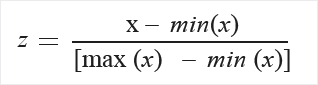 Supervised learning
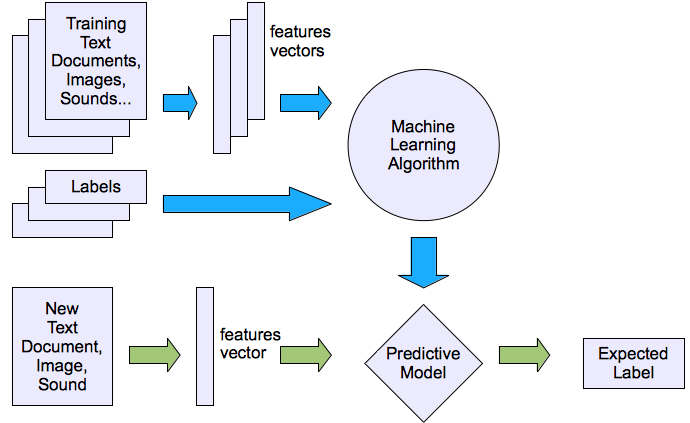 Features
Individual observations are analysed into a set of quantifiable properties

Categorical  [ blood groups, gender]
Ordinal [large, medium, small]

Feature vector
N dimensional vector of numeric features that represent some object

Instance Space
Set of all possible objects described by features
Machine learning structure
Unsupervised learning
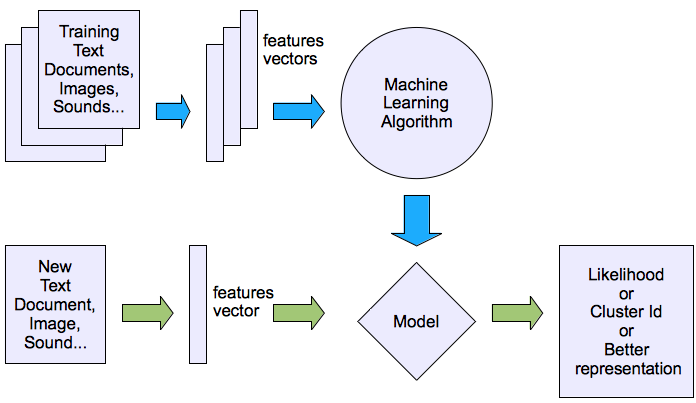 Reinforcement Learning
92
Topics:
Policies: what actions should an agent take in a particular situation
Utility estimation: how good is a state (used by policy)
No supervised output but delayed reward
Credit assignment problem (what was responsible for the outcome) 
Applications: 
Game playing
Robot in a maze
Multiple agents, partial observability, ...
Machine Learning Tasks
Task						Measure
Classification				Error
Regression					Error
Clustering					Scatter of cluster
Associations					Confidence
Reinforcement Learning			Reward
Supervised Learning
Machine learning task of learning a function that maps an input to an output based on example input-output pairs

In supervised learning, each example in the training set is a pair consisting of an input object (typically a vector) and an output value. 

A supervised learning algorithm analyzes the training data and produces a function, which can be used for mapping new examples.
Supervised Learning
A “supervised learning” is so called because the process of an algorithm learning from the training dataset can be thought of as a teacher supervising the learning process.

We know the correct answers (that is, the correct outputs), the algorithm iteratively makes predictions on the training data and is corrected by the teacher. 

Learning stops when the algorithm achieves an acceptable level of performance
Example
Gender		age		 label
 M 			48		 sick 
M 			67 		sick 
F 				53 		healthy 
M 			49 		healthy 	
F 				34 		sick 
M 			21 		healthy

Based on this data, when a new patient enters the clinic, how can one predict whether he/she is healthy or sick?
Unsupervised learning
Unsupervised learning
Machine learning algorithm used to draw inferences from datasets consisting of input data without labeled responses.

In unsupervised learning algorithms, a classification or categorization is not included in the observations. 

There are no output values and so there is no estimation of functions.
Unsupervised learning
Aim is find regularities in the input

Since the examples given to the learner are unlabeled, the accuracy of the structure that is output by the algorithm cannot be evaluated. 

The most common unsupervised learning method is cluster analysis, which is used for exploratory data analysis to find hidden patterns or grouping in data
Example
Gender		age		 
 M 			48		  
M 			67 		 
F 				53 		 
M 			49 		 	
F 				34 		 
M 			21

Based on this data, can we infer anything regarding the patients entering the clinic
Unsupervised learning
There is a structure to the input space such that certain patterns occurs more often than others.

find what generally happens and what does not
Density estimation

One method is clustering
Find clusters or grouping of input
Unsupervised learning
Customer Segmentation
Company with data of past customers
Demographic information
Past transactions with the company

Company wants to find out distribution of the profile of customers
What type of customers frequently occur

Allocates customers similar in their attributes to the same group, called customer segmentation
Customer Segmentation
Company can decide services and products to different groups
Customer relationship management

Allows identifying outliers
Different from other customers
Niche market
subset of the market on which a specific product is focused.
Image Compression
Input instances are image pixels represented as RGB values

Clustering program groups pixels with similar colours in the same group

Quantization
Image has shades of a colour
Code to same group using average value
Image Compression
Pixel has 24 bits to represent 16 million colours

For example shades of only 64 main colours

Each pixel needs only 6 bits

If scene has various shades of blue in different parts of the image, and if we use the same average blue for all of them 
Lose the details
Gain space in storage and transmission
Document clustering
Group similar objects

News reports can be subdivided into politics, sports, fashion , arts etc.

A document is represented as a bag of words

Predefine lexicon of N words

Document is grouped depending on the number of shared words
Document clustering
Each document is an N-dimensional binary vector whose element i is 1 if word i appears in the document

Suffixes –s and –ing are removed to avoid duplicates 

Non informative words are not used
E.g. and, of

Critical how lexicon is chosen
Bioinformatics
DNA in our genome is the blueprint of life

Sequence of bases A,G,C and T

RNA is transcribed from DNA

Proteins are translated from RNA

Proteins are what a living body is and does
Bioinformatics
DNA is a sequence of bases

Protein is a sequence of amino acids as defined by bases

Alignment
Matching one sequence to another

Difficult string matching problem
Strings are quite long
Many template strings to match against
Frequent insertions, deletions or substitutions
Bioinformatics
Clustering can be used in learning motifs
Sequence of amino acids that occur repeatedly in proteins

Amino acids are letters
Proteins are sentences
Motifs are words

Learning motif
Find string of letters with a particular meaning occurring frequently in different sentences
Supervised vs Unsupervised
Supervised
Unsupervised
Training examples contains (input, target)
Input is description of present case
Target is true value
Do not have target values
Training examples contains input
Example
Dataset contains one million images with their ground truth labels. If it is image of a truck along the image the label truck also given. Dataset contains images from a wide range of categories like vehicles, birds, plants, human faces etc.
Cluster images into groups of similar objects. Then train one classifier per cluster
Vehicless
Classifier1
Bus/truck/train
Images
Classifier1
People
Male/Female face
Classifier1
Animalss
Cat/Dog
Unsupervised
Supervised
Reinforcement learning
Output of the system is a sequence of actions

Single action is not important

Important is policy
Sequence of correct actions to reach the goal

Action is good if it is part of a good policy

Reinforcement learning is the problem of getting an agent to act in the world so as to maximize its rewards.
Reinforcement learning
Reinforcement Learning Algorithm
Machine leaning program should be able to assess the goodness of policies and lean from past good action sequences to be able to generate a policy

A learner (the program) is not told what actions to take as in most forms of machine learning, but instead must discover which actions yield the most reward by trying them. 

In the most interesting and challenging cases, actions may affect not only the immediate reward but also the next situations and, through that, all subsequent rewards.
Reinforcement learning
For example, consider teaching a dog a new trick: we cannot tell it what to do, but we can reward/punish it if it does the right/wrong thing

It has to find out what it did that made it get the reward/punishment. 

We can use a similar method to train computers to do many tasks, such as playing backgammon or chess, scheduling jobs, and controlling robot limbs.
Examples
Game Playing
Single move is not important
Sequence of right move is good
A move is good if it is part of a good game playing policy

Robot navigation in an environment
Robot can move in one of the number of directions
After number of trial runs, robot should learn correct sequence of actions to each to the goal state from an initial state
Input representation
The general classification problem is concerned with assigning a class label to an unknown instance from instances of known assignments of labels.

In a real world problem, a given situation or an object will have large number of features which may contribute to the assignment of the labels. 

But in practice, not all these features may be equally relevant or important.
Input representation
Only those which are significant need be considered as inputs for assigning the class labels. These features are referred to as the “input features” for the problem. 

They are also said to constitute an “input representation” for the problem.
Example
Consider the problem of assigning the label “family car” or “not family car” to cars. 

Let us assume that the features that separate a family car from other cars are the price and engine power. 

These attributes or features constitute the input representation for the problem. 

While deciding on this input representation, we are ignoring various other attributes like seating capacity or colour as irrelevant
Hypothesis space
binary classification problems
classification problems with only two class labels.

 The class labels are usually taken as “1” and “0”.

 The label “1” may indicate “True”, or “Yes”, or “Pass”, or any such label.

 The label “0” may indicate “False”, or “No” or “Fail”, or any such label. 

The examples with class labels 1 are called “positive examples” and examples with labels “0” are called “negative examples”
Hypothesis space
Hypothesis 
In a binary classification problem, a hypothesis is a statement or a proposition purporting to explain a given set of facts or observations. 

 Hypothesis space 
The hypothesis space for a binary classification problem is a set of hypotheses for the problem that might possibly be returned by it.
Hypothesis space
Consistency and satisfying 
Let x be an example in a binary classification problem and let c(x) denote the class label assigned to x (c(x) is 1 or 0).

Let D be a set of training examples for the problem. 

Let h be a hypothesis for the problem and h(x) be the class label assigned to x by the hypothesis h. 

We say that the hypothesis h is consistent with the set of training examples D if h(x) = c(x) for all x ∈ D. 

We say that an example x satisfies the hypothesis h if h(x) = 1.
Examples
X		  27	15	 23	 20	 25	 17	 12	 30	6  
Class    1	 0	 1 	1 	 1	 0	 0	 1 	0

it appears that the class labeling has been done based on the following rule.

 h ′ : IF x ≥ 20 THEN “1” ELSE “0”. 

h ′ is consistent with the training examples in Table .

For example, we have: h ′ (27) = 1, c(27) = 1, h′ (27) = c(27) h ′ (15) = 0, c(15) = 0, h′ (15) = c(15)
Examples
for x = 5 and x = 28 (not in training data), h ′ (5) = 0, h′ (28) = 1.

The hypothesis h ′ explains the data.

 The following proposition also explains the data: 

h ′′ : IF x ≥ 19 THEN “0” ELSE “1”. 

 It is not enough that the hypothesis explains the given data; it must also predict correctly the class label of future observations.

 So we consider a set of such hypotheses and choose the “best” one. 

The set of hypotheses can be defined using a parameter, say m, as given below: hm : IF x ≥ m THEN “1” ELSE ”0”.